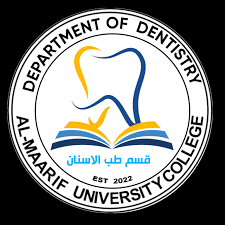 Al-Maarif University College 
Department of Dentistry
Medical Biology Lab
Stage -1-
Microbial Control
Lec. 7
Prepared by:
Assistant Lec. Zaid Ahmad Hameed, MSc. Cancer Bio, BSc. Biology
Microbial Control by Physical and Chemical Agents
Deﬁnitions:
Antimicrobial agent = general terms for an agent that kills microbes or  inhibits their growth
Preﬁx designates organism type (bacteri-, fungi-)
Suﬃx designates whether it kills (-cidal) or inhibits growth (-static)
Sterilization = destruction or removal of all living cells, spores, or viruses
Disinfection = killing, inhibition, or removal of all microbes That may cause  disease by disinfectant; usually on inanimate objects
Sanitation = reduction of microbial populations to levels that are considered  safe for public health by cleaning (partial disinfection) by sanitizer; usually on  inanimate objects.
Antisepsis	= prevention of infection of LIVING TISSUE by application of  antiseptic.
Antibiotic = a microbial product that kills or inhibits growth of a susceptible  microbe.
Conditions inﬂuencing eﬀectiveness of antimicrobial agent

Population size: larger population size = longer time to kill all organisms because  death is logarithmic
Population composition
Some organisms are more resistant to killing than others
Some growth stages are more resistant than other (i.e. endospores, stationary phase  cells)
Concentration/intensity of agent
generally and up to a point, the more concentrated the agent, the more eﬀective it is at  killing. There are exceptions to this. 70% ethanol is more eﬀective than 100%.
Duration of exposure (contact time): longer exposure = more killing
Temperature: many times higher temperature = greater killing
Local environment: 1. Lower pH enhances killing 2. Organic material protects
Use of physical methods in control
A. Heat
Mechanism of action: denaturation of proteins and DNA, disruption of  membranes, oxidation of proteins (for dry)
Quantitative descriptions
Thermal	death	point	(TDP)	= lowest temperature in which a microbial  population is killed in 10 minutes;
Thermal death time (TDT) = shortest time needed to kill all organisms in a  microbial suspension at a particular temperature; depends on original # of
microbes
Decimal reduction time (DRT) = time required to kill 90% of microbes in  a sample at a particular temperature
Types of heat((Moist heat))
Boiling
10 min destroys most vegetative cells but not bacterial endospores
Disinfection
Autoclaving (Steam under pressure)
Use of pressure at high temperature (121°C at 15 psi for 15 minutes)
Sterilization, for medium sterilization in the microbiology laboratories.
(3) Pasteurizing
Heating (usually below boiling) to kill all pathogens and to reduce the number of microbes  that may cause spoilage
Disinfection
(4) Tyndallization (fractional stream sterilization)
(A) Alternating treatments (x3) of heat at 100° for 30 min followed by incubation at  37°C for 1 day which allows germination of spores and then subsequent killing
   (B)	Sterilization
((Dry heat))
Hot air Oven (160-170°C for 2-3 hours) 
Direct	ﬂame:	can use direct ﬂame with iron wire and forceps and other  metallic instruments.
Incineration: process for destroying all microbes of medical waste product  by burn it (like, pathological biopsy, syringes, clothes ………etc)
B. Filtration
Mechanism of action: Separation of microbial contamination from liquid,  drugs, vaccines and heat sensitive liquids
sterilization depending on pore size of ﬁlters
Types of filters :
membrane ﬁlters
HEPA ﬁlters – High eﬃciency particulate air ﬁlter
C. Radiation
i. Non ionizing radiation: 260 nm ultraviolet (UV) light 
1- Mechanism of action: causes  inhibits DNA replication of microbes
Process: Very eﬀective sterilant
Cannot penetrate solid or opaque objects

ii.ionizing radiation – very short wavelength radiation that causes atoms to loose electrons
  1- Mechanism of action     a. breaks hydrogen bonds     b. oxidizes double bonds

Types
X rays – artiﬁcially produced
gamma rays – emitted during radioisotope decay

Process: Can penetrate better than UV
  Production of toxic or carcinogenic byproducts, alteration of nutritional value; takes a   long  time
D. Cold (Low temperature)
Mechanism of action: prevents growth by decreasing rate of chemical reactions
Microbiostatic for most organisms - does not disinfect
Important in food storage

E. Desiccation
Mechanism of action: disruption of metabolism
Microbiostatic for most organisms
Important in food storage

F. Osmotic pressure
Mechanism of action: plasmolysis (hydrolysis of cytoplasm)
Important in food preservation
chemical method
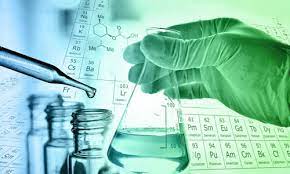 Use of chemical agents in control
 Ideal properties of chemical agents
Eﬀective against broad range of microbes
Eﬀective at high dilutions and in the presence of organic material
Nontoxic to people and objects
Stable
Non-oﬀensive odor
Soluble
Inexpensive
Sporocidal
Types of chemical agents
Phenolics
Phenols and related compounds such as Lysol
Mechanism of action: denature proteins; disrupt membranes
2. Alcohol
70% ethanol; isopropanol
Mechanism of action: denature proteins; dissolve lipids
3. Heavy metals
Hg; Ag; arsenic; Zn; Cu; silver nitrate; copper sulfate
Mechanism of action: combine with proteins groups to inactive them; can  precipitate proteins
4. Surface acting agents
a) Soaps and detergents
B)Mechanism of action: help in removal of organisms from surfaces